One Template to Rule Them All
Interactive Research Data Documentation with QuartoMoritz MährMoritz Twente
2025-07-14
Open Research Data Template
Purpose: A reusable GitHub template for FAIR and open research data
Best Practices: Follows The Turing Way and FAIR principles
Automation: Leverages GitHub Actions, GitHub Codespaces, GitHub issues, GitHub Pages, Husky, Prettier, Quarto, Semantic Versioning, and Zenodo
Setup
Use cases
Get the template
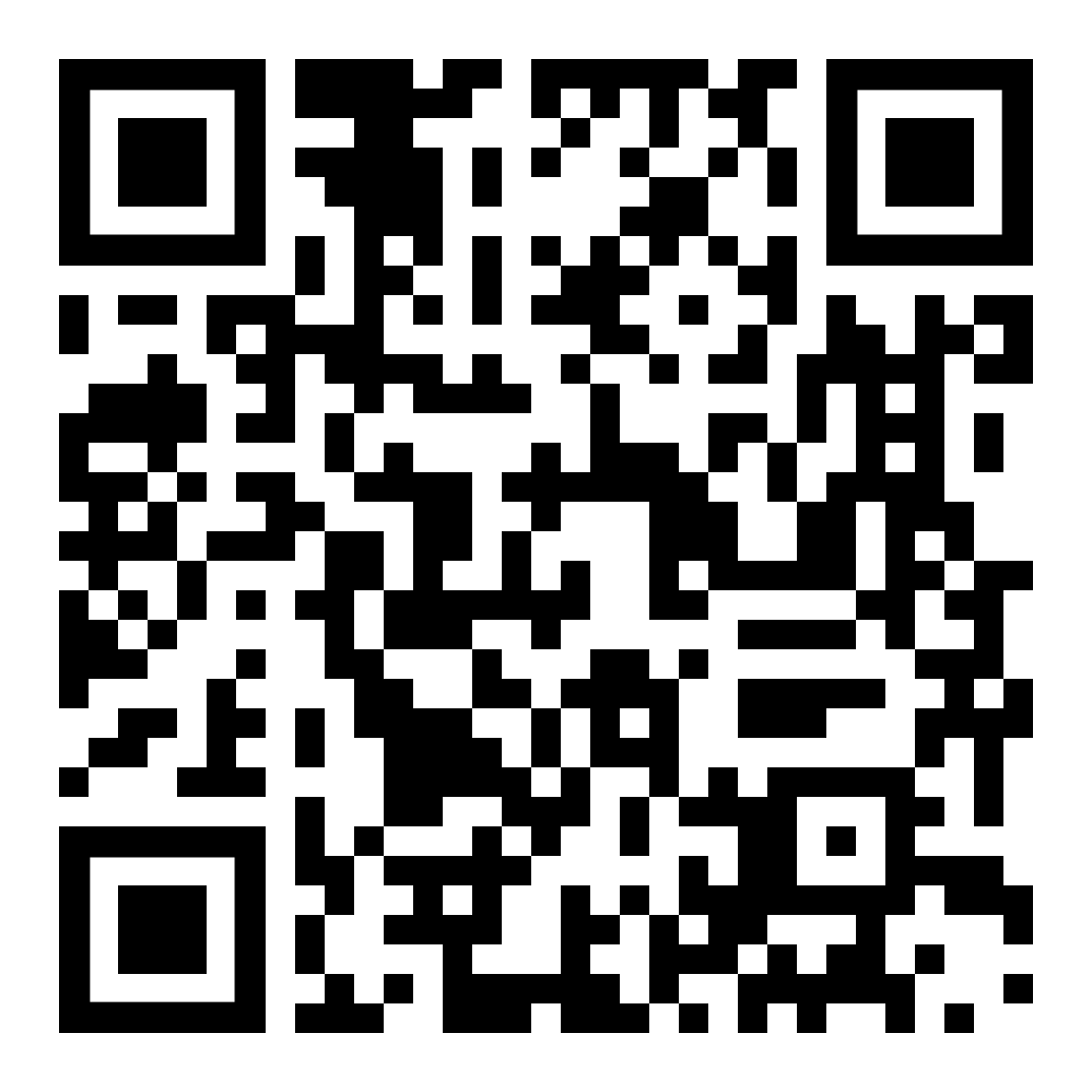 https://github.com/maehr/open-research-data-template